Program Jualan RAHMAH MADANI (PJRM)
NADI X INISIATIF KERAJAAN
PJRM ialah inisiatif KPDN yang menawarkan barangan keperluan harian 10% - 30% lebih murah sepanjang 2025. 

Dilaksanakan di 222 kawasan parlimen, program ini memberi keutamaan kepada golongan berpendapatan rendah melalui jualan murah di pasaraya besar dan pasaraya. 

Diskaun diberikan untuk ayam, ikan, telur, gula, minyak masak, beras, sayur, barangan penjagaan diri, keperluan rumah, lampin, keperluan sekolah, ubat-ubatan, dan lain-lain.
Pengenalan
Objektif
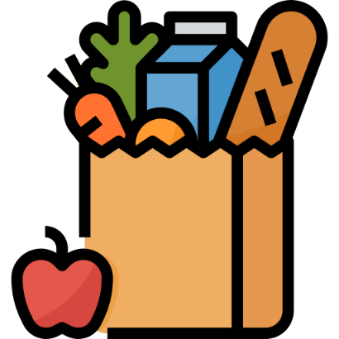 Menawarkan barangan keperluan harian kepada masyarakat setempat pada harga yang mampu dimiliki.
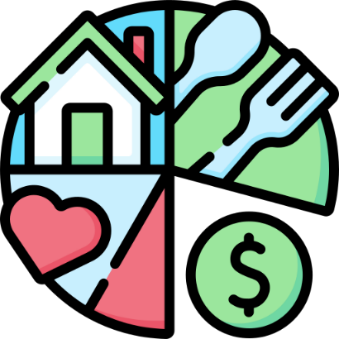 Merancakkan ekonomi sektor peruncitan kawasan setempat di samping membantu mengurangkan beban kos sara hidup rakyat.
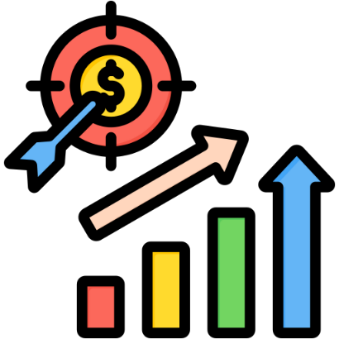 Membantu pemulihan ekonomi masyarakat selepas pandemik 2020.
Kumpulan Sasar Program
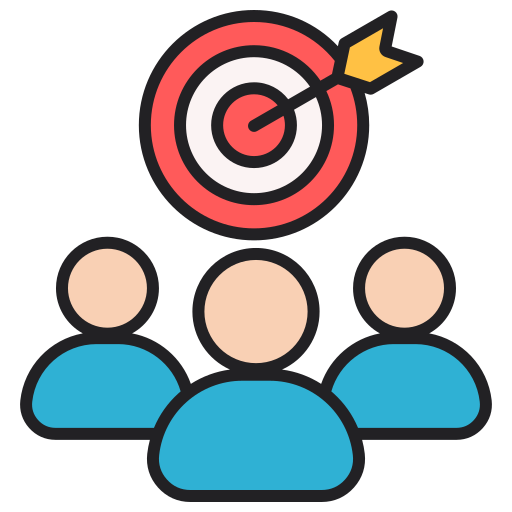 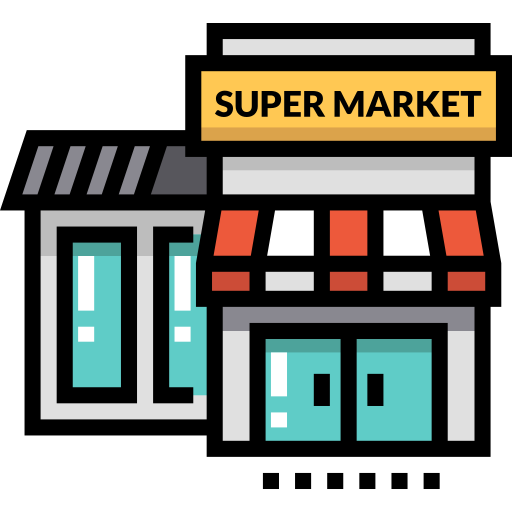 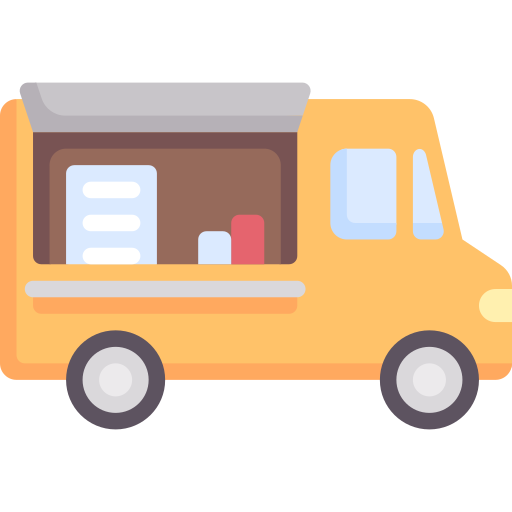 Dilaksanakan di 222 kawasan parlimen, dengan fokus kepada penempatan B40.
Diadakan secara fizikal dan bergerak ("Mobile") menggunakan lori atau van untuk memastikan bantuan sampai ke kampung dan kawasan pedalaman.
Kategori Penerima
Terbuka kepada semua, dengan keutamaan kepada B40 dan mereka yang terkesan dengan kos sara hidup. 
Tiada bayaran atau permohonan diperlukan
Hanya kunjungi lokasi PJRM untuk membeli barangan pada harga diskaun.
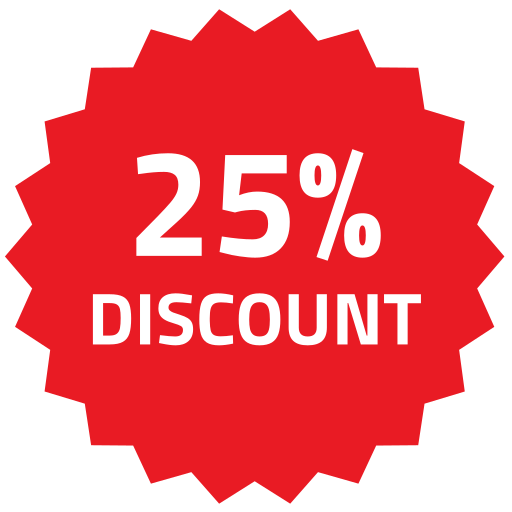 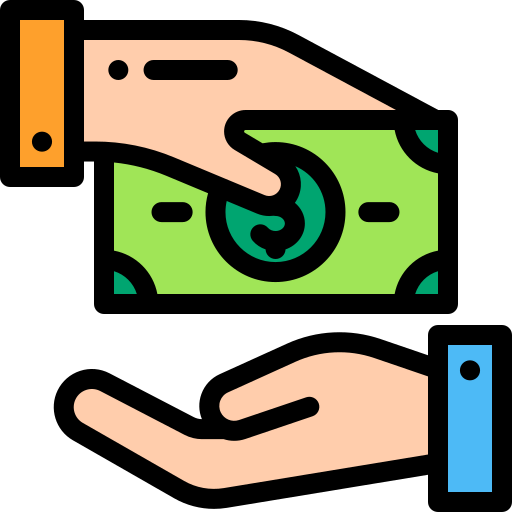 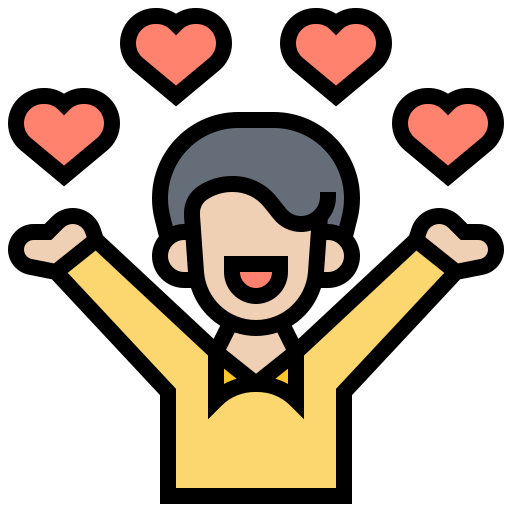 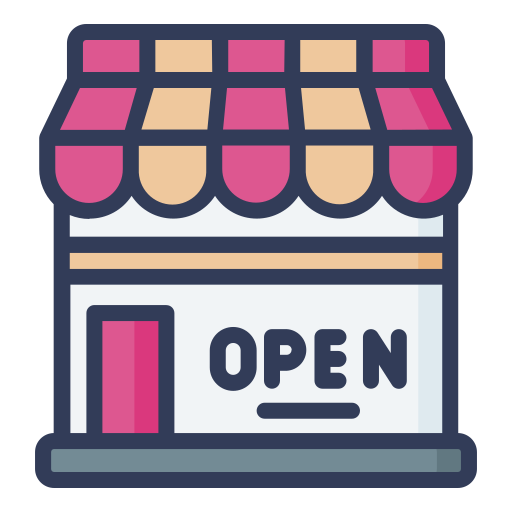 Konsep dan Model Pelaksanaan
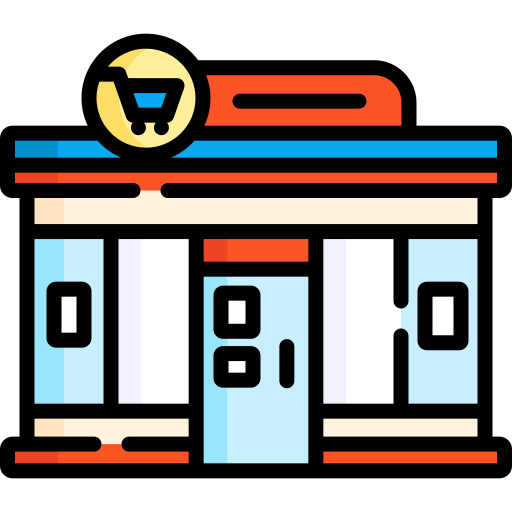 Dalam Premis:
Dilaksanakan di pasar raya atau premis sedia ada.
Menggunakan jenama & logo Jualan RAHMAH MADANI.
Diskaun bergantung pada persetujuan premis & kerajaan.
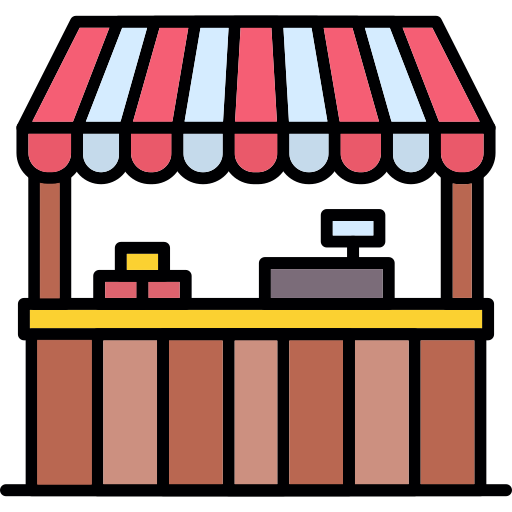 Kawasan Terbuka:
Diadakan di lokasi terbuka jika diperlukan.
Alternatif untuk kawasan tanpa premis peruncitan sesuai.
Bergerak:
Lori atau trak membawa barangan ke kawasan tertentu.
Fokus pada kawasan tanpa akses premis peruncitan.
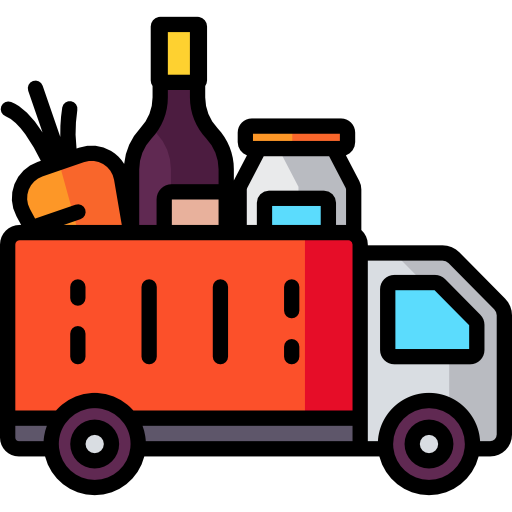 Tarikh Pelaksanaan dan Lokasi
PJRM dilaksanakan sepanjang tahun 2025.

Tarikh dan lokasi spesifik akan diumumkan oleh KPDN dari semasa ke semasa.
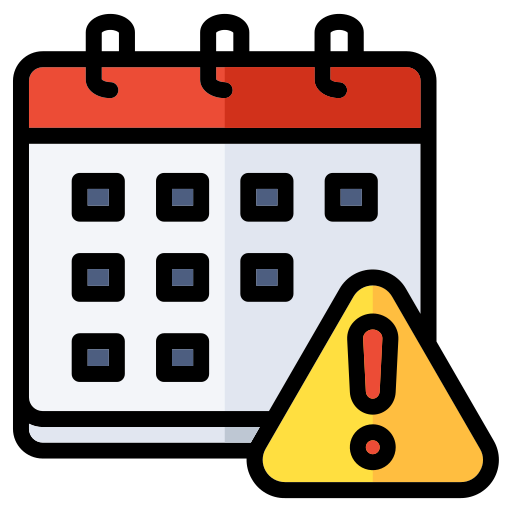 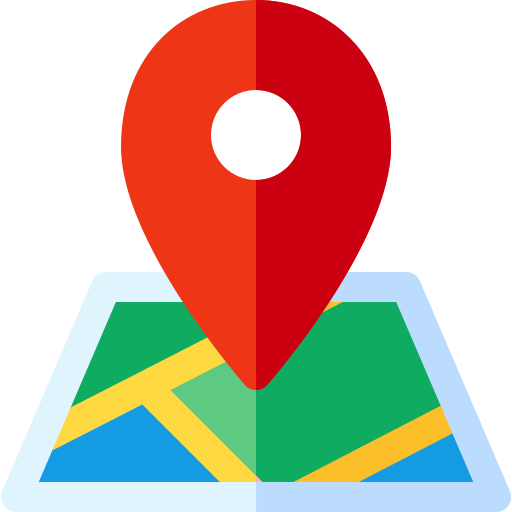 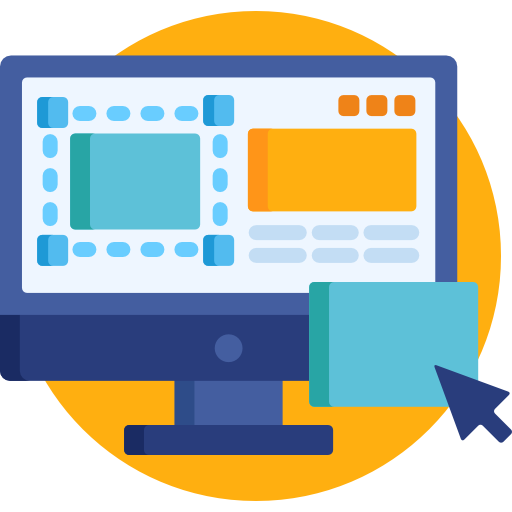 Maklumat Lanjut dan Bantuan:
Bahagian Pembangunan Perniagaan
Sektor Perdagangan Dalam Negeri
Kementerian Perdagangan Dalam Negeri dan Kos Sara Hidup (KPDN)
No. 13, Persiaran Perdana, Presint 2,
Pusat Pentadbiran Kerajaan Persekutuan,
62623 Putrajaya.

Portal rasmi PJR MADANI dan talian hotline. 
03 8882 6323
https://www.kpdn.gov.my/index.php/ms/jualan-rahmah
Maklumat Lanjut dan Bantuan
Kesimpulan
PJRM membantu rakyat mengatasi kos sara hidup dengan menawarkan barangan keperluan pada harga lebih rendah, sambil menyokong ekonomi tempatan. 

Semua dijemput untuk menyokong dan memanfaatkan program ini. Info lanjut: https://www.kpdn.gov.my/index.php/ms/jualan-rahmah/